Problematika osob s pohybovým omezením
ROBOTICKÉEXOSKELETYa PROTETIKA
Petr Kotas
Co je to exoskelet?

Exoskelet - je v biologii označení pro kostru, která se nachází zvnějšku organizmu a poskytuje mu tak stabilní oporu a ochranu.
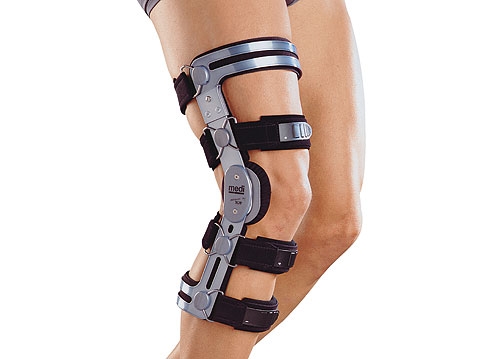 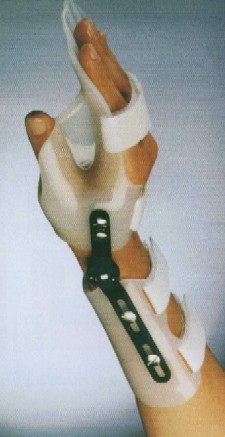 Robotické exoskelety
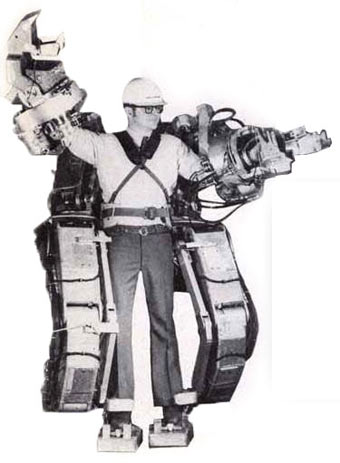 HAL 5
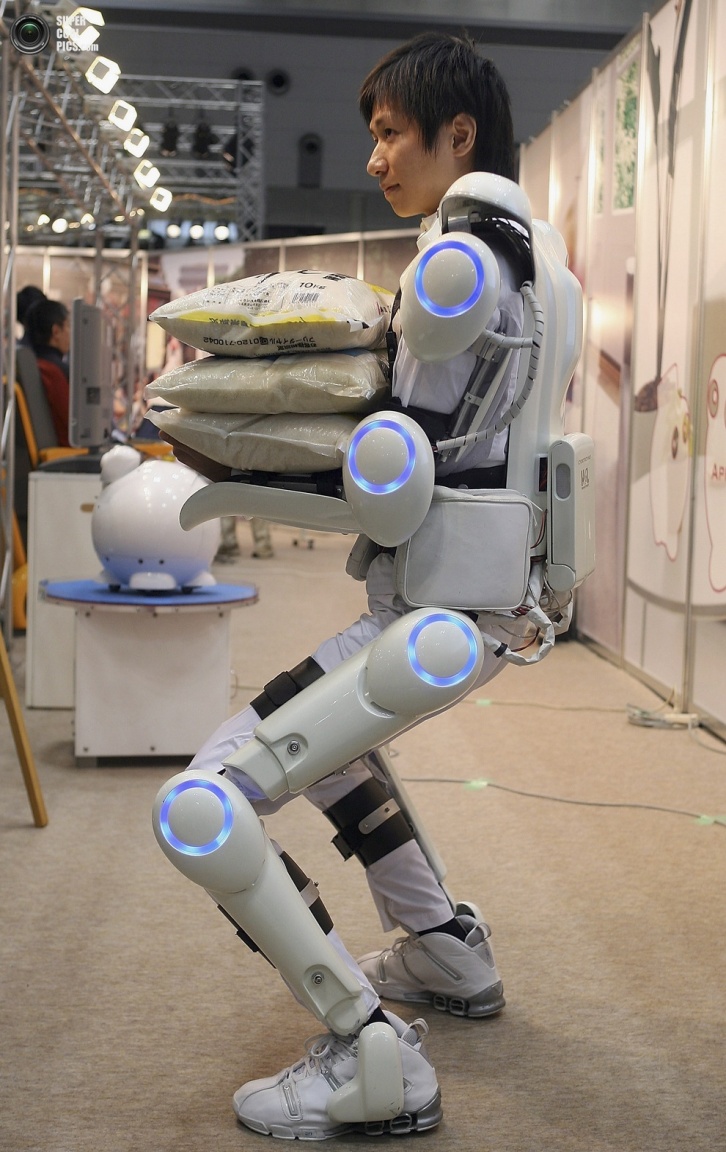 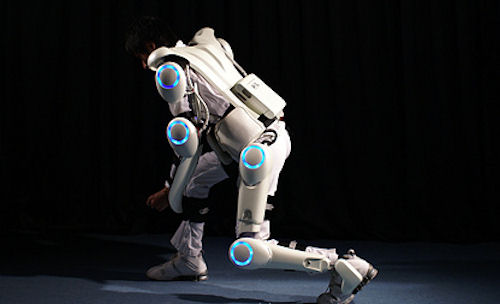 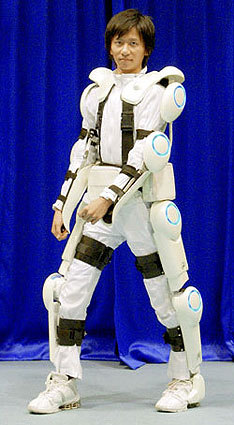 Exoskelet jako alternativa invalidního vozíku
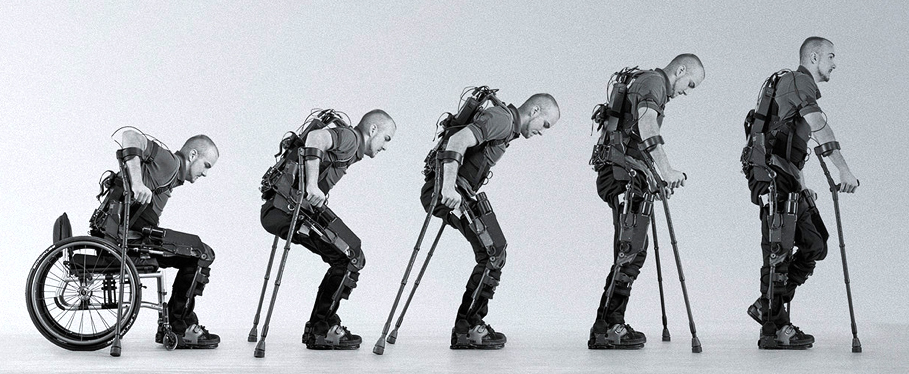 Armádní exoskelety jako odrazový můstek
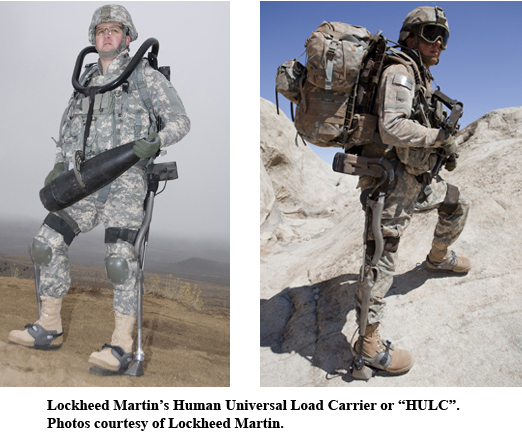 eLegs
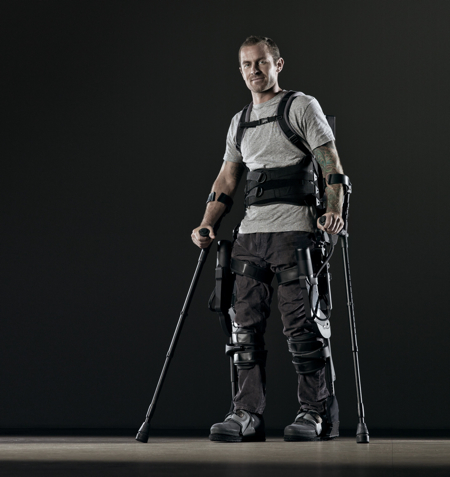 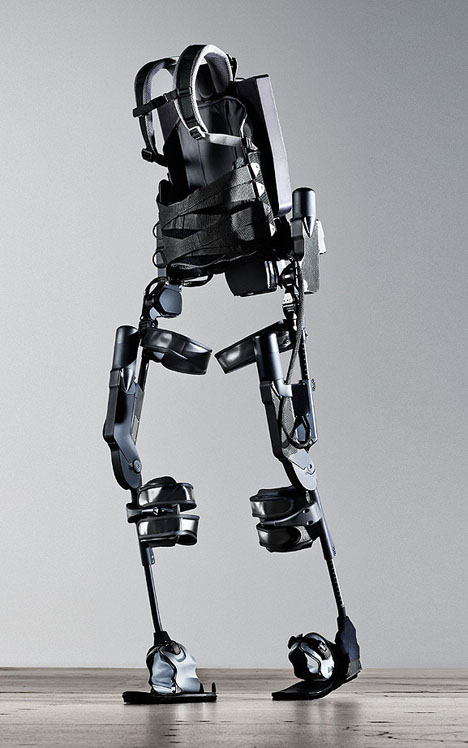 Myslí ovládané exoskelety
Mindwalker, Itálie
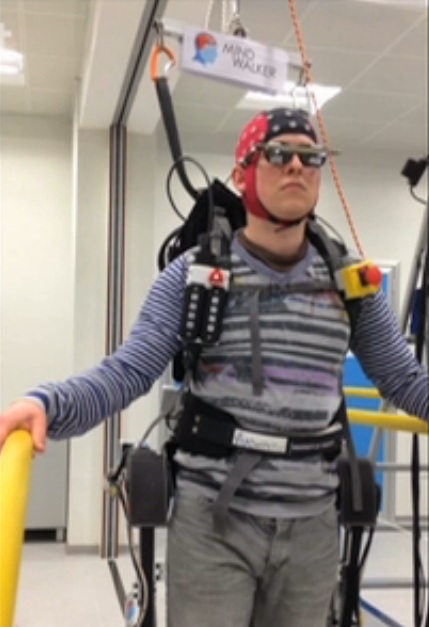 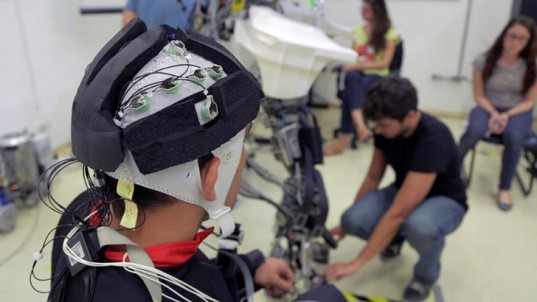 Možnosti využití exoskeletů
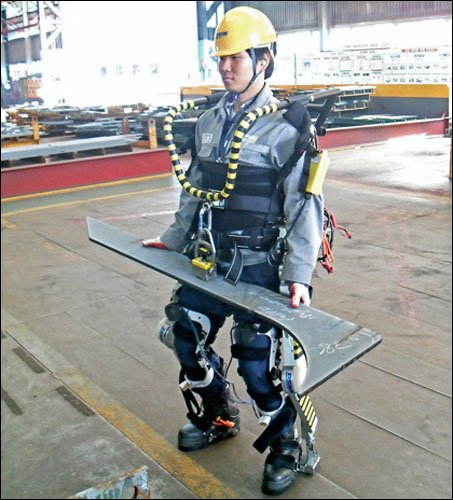 Vojenství
Zdravotnictví
Průmysl
Stavebnictví
Exoskelety v České Republice
REGI BASE, Kladruby
    Rehabilitační středisko pro veterány, zabývající se robotickou rehabilitací
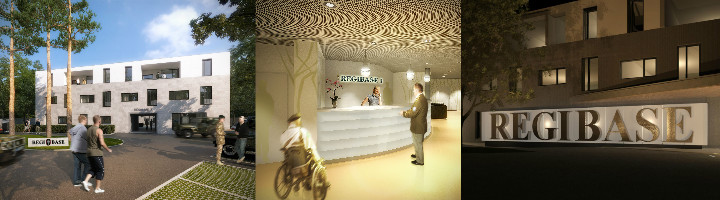 Protetika
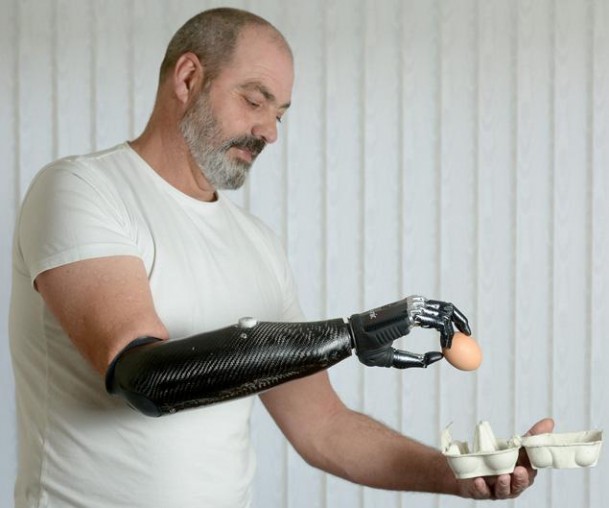 Náhrady dolních končetin
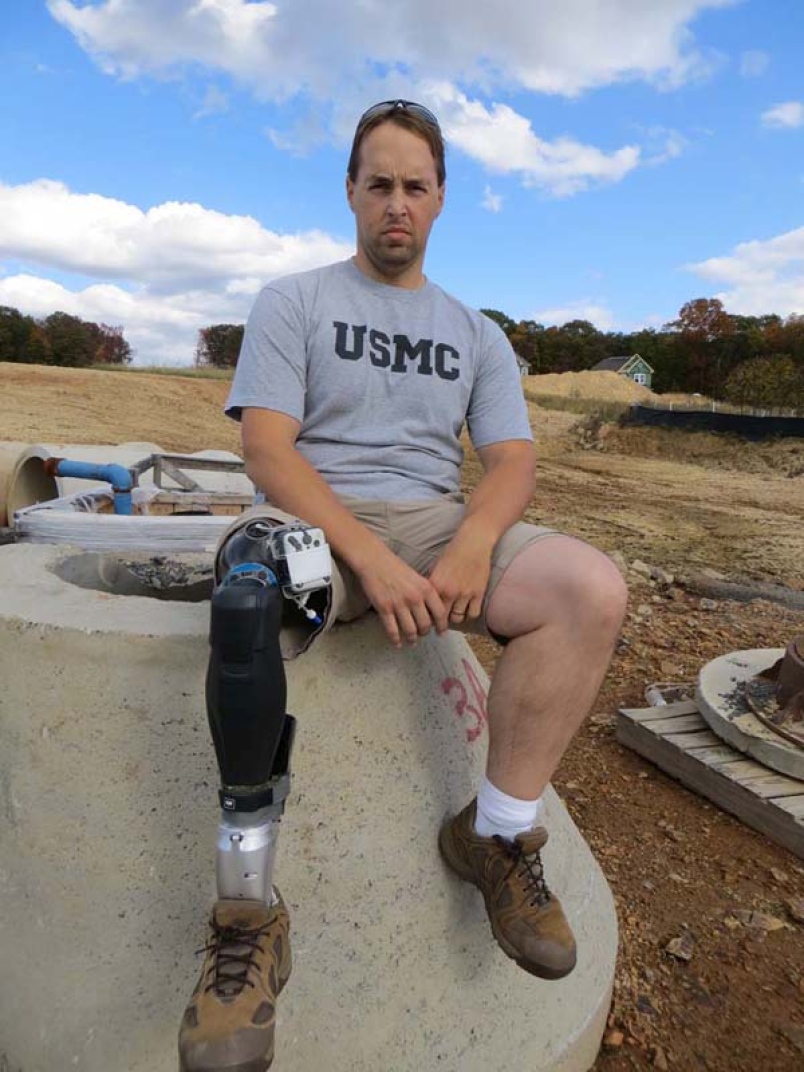 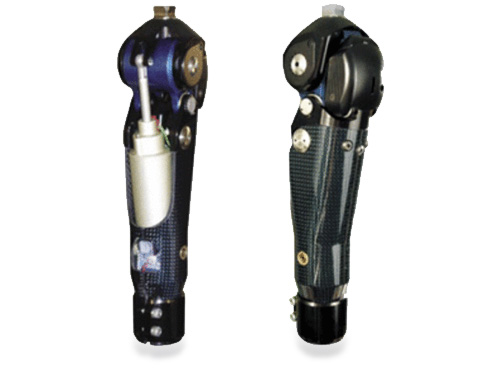 Náhrady horních končetin
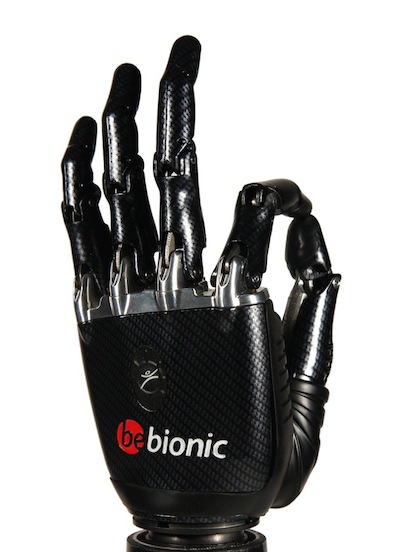 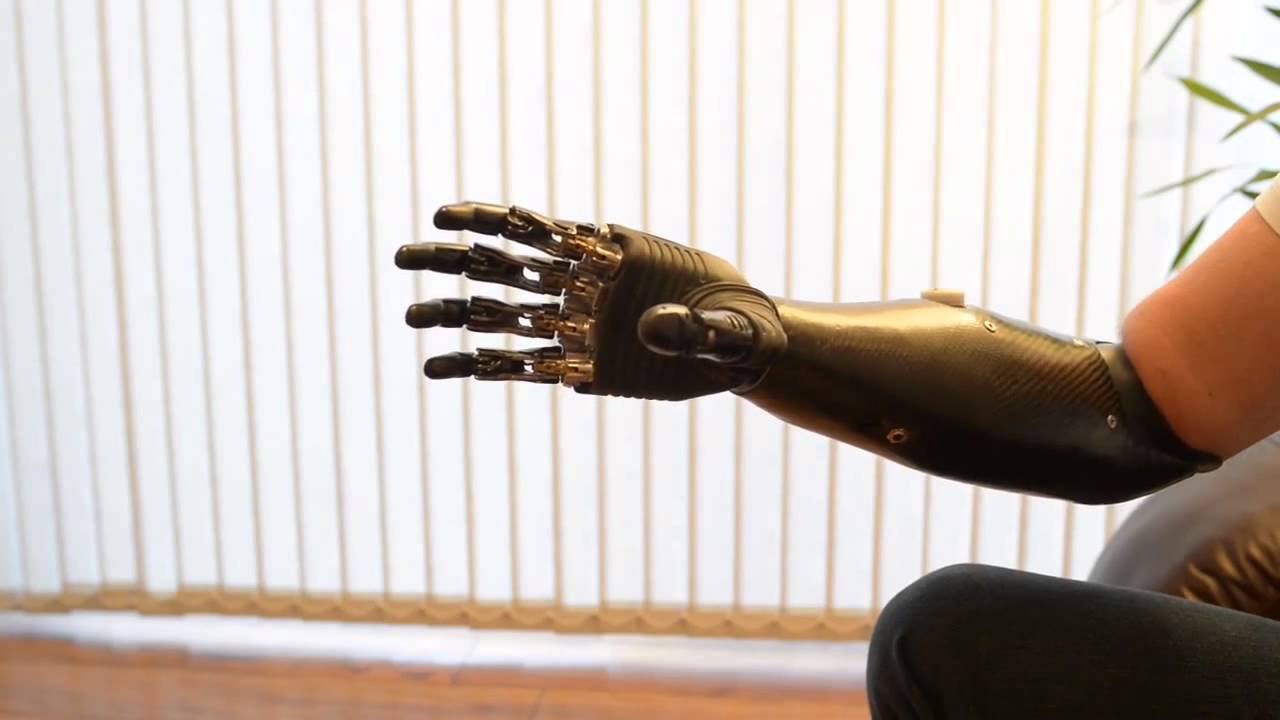 Hugh Herr
Horolezec
Inženýr
Biofyzik
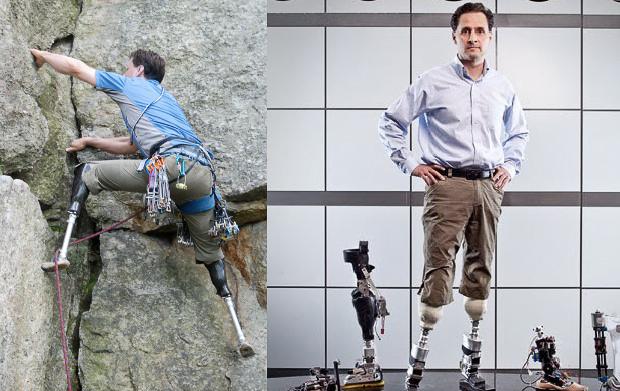 Další protetické náhrady
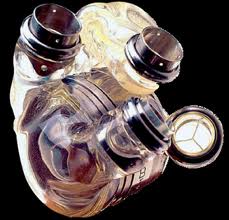 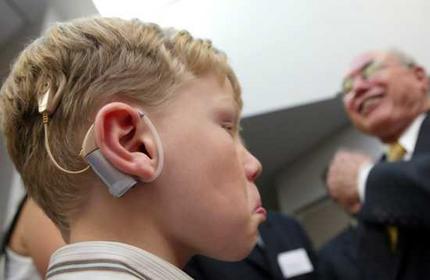 Vize budoucnosti
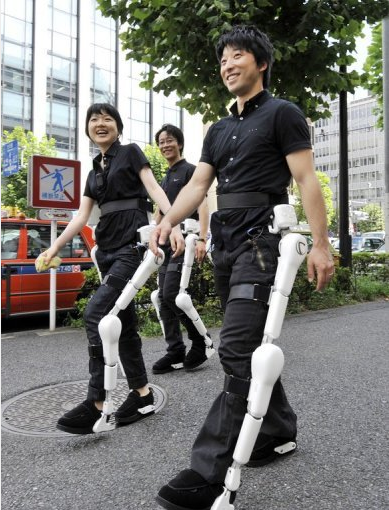 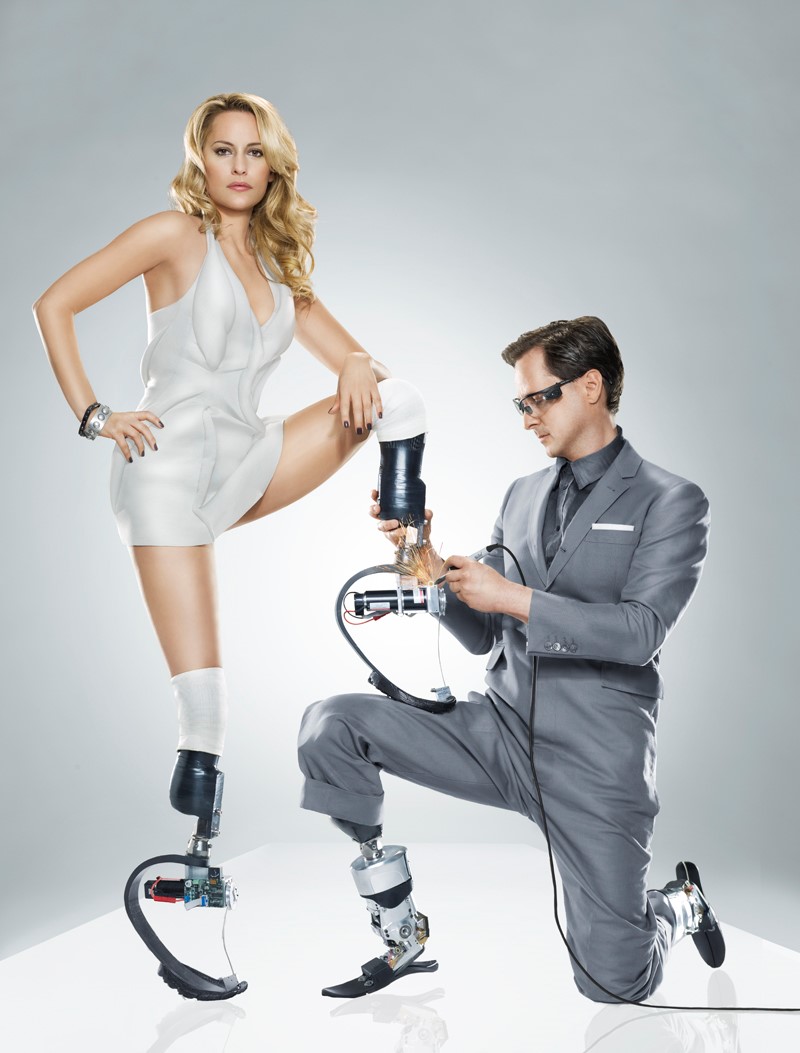 Děkuji za pozornost
Materiály
http://www.eksobionics.com
http://www.cyberdyne.jp/english/index.html
http://www.regibase.cz/
Videa:
https://www.youtube.com/watch?v=BLnOPA7oMxY
https://www.youtube.com/watch?v=EdK2y3lphmE
https://www.youtube.com/watch?v=25c1hiBKxeE
https://www.youtube.com/watch?v=KCIpbRSMfGM
https://www.youtube.com/watch?v=W6T9tD7rQEA
https://www.youtube.com/watch?v=8AoRmlAZVTs
https://www.youtube.com/watch?v=fZrvdODe1QI